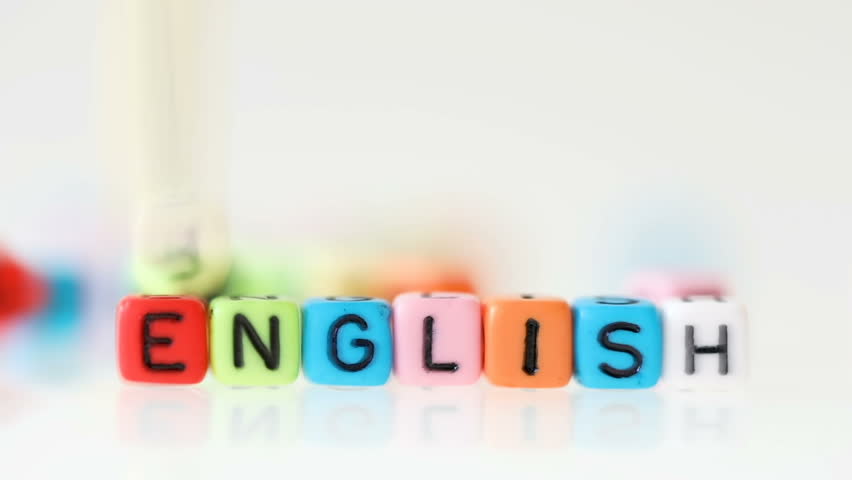 Super goal 1
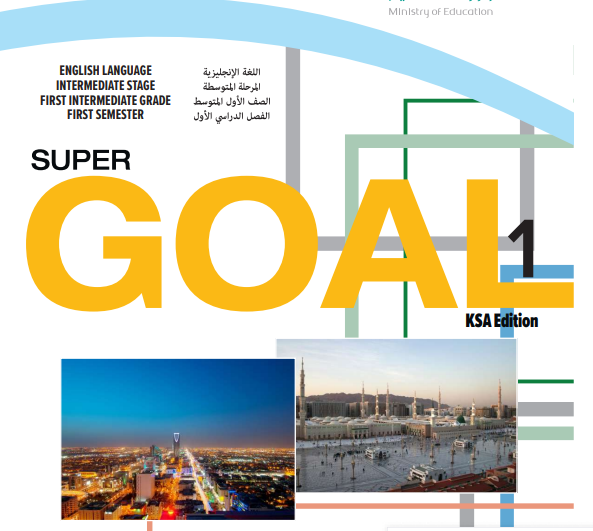 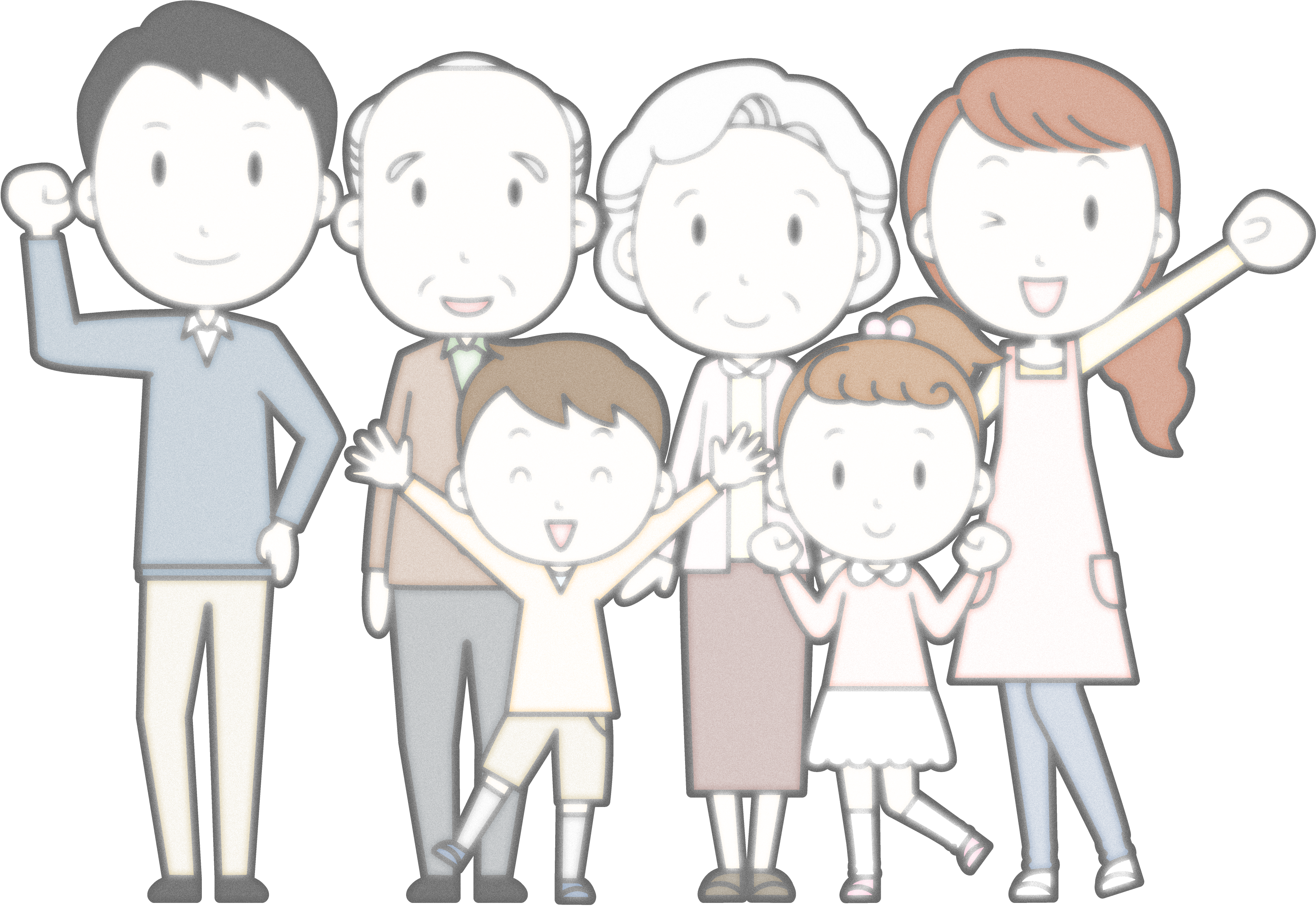 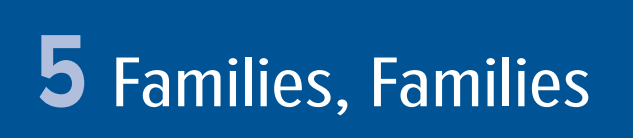 { وَآتِ ذَا الْقُرْبَى حَقَّهُ }
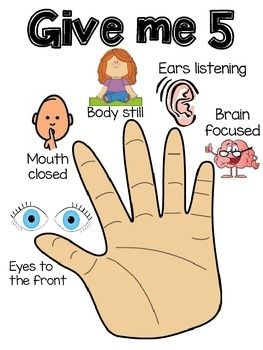 Page 45
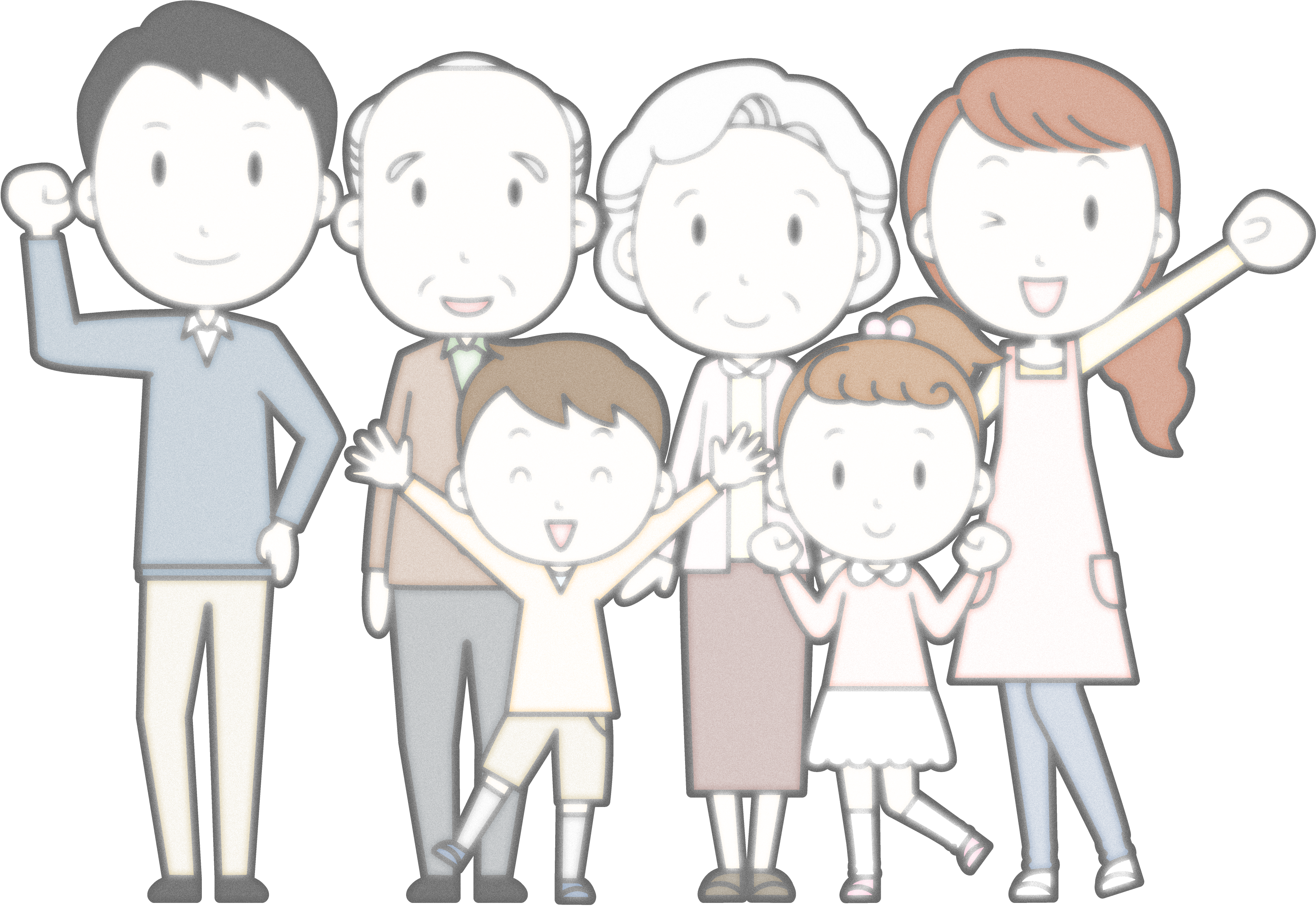 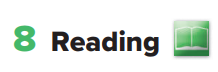 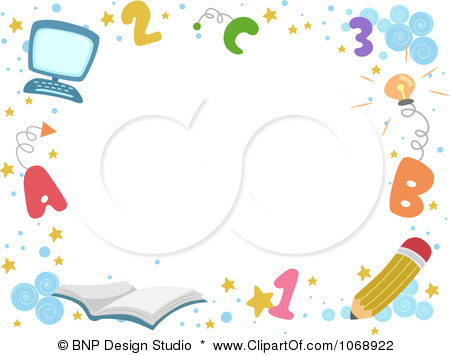 Objectives:
At the end of the lesson, students will be able to:

Answer questions from the passage.
 Recognize the meanings of the new words.
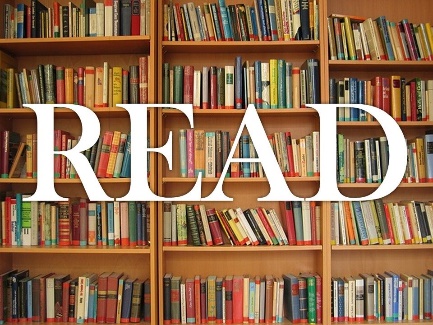 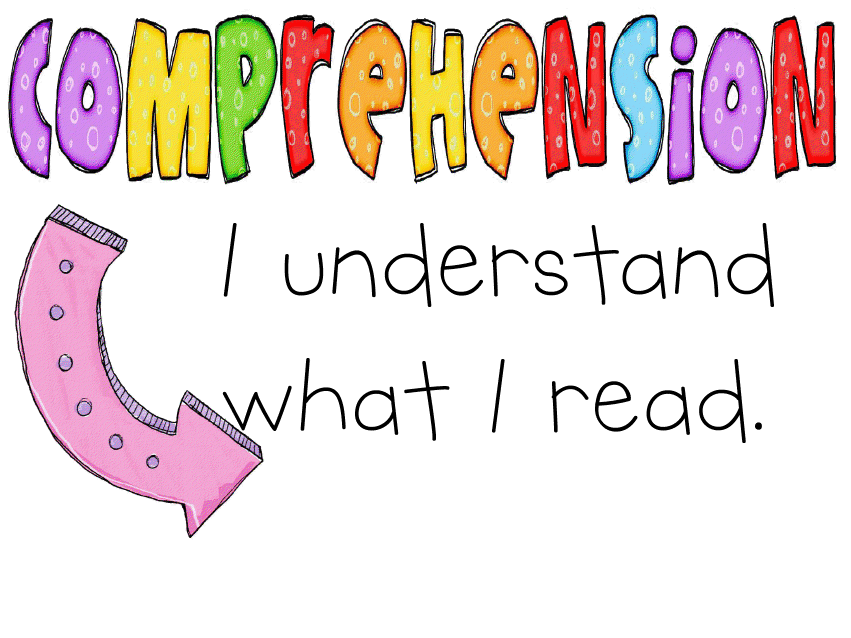 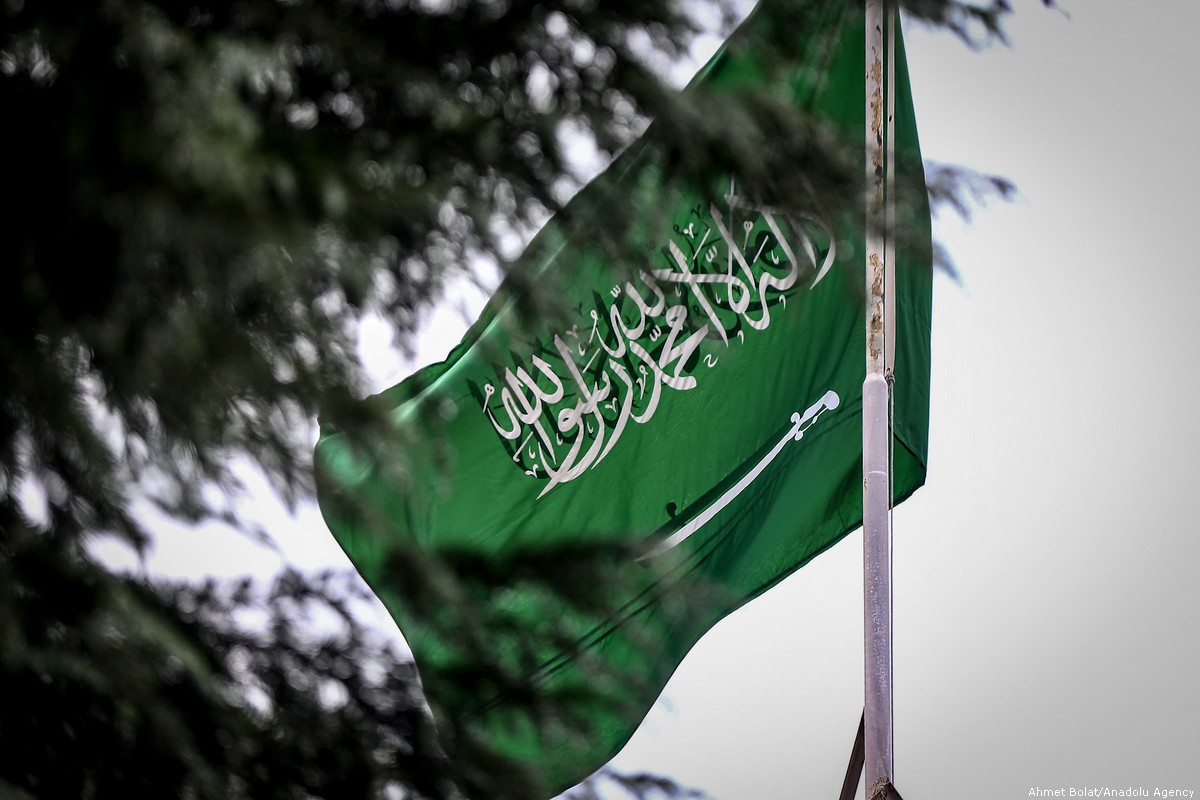 What do you know about Saudi Vision 2030?
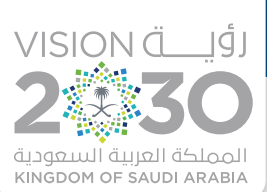 Page 45
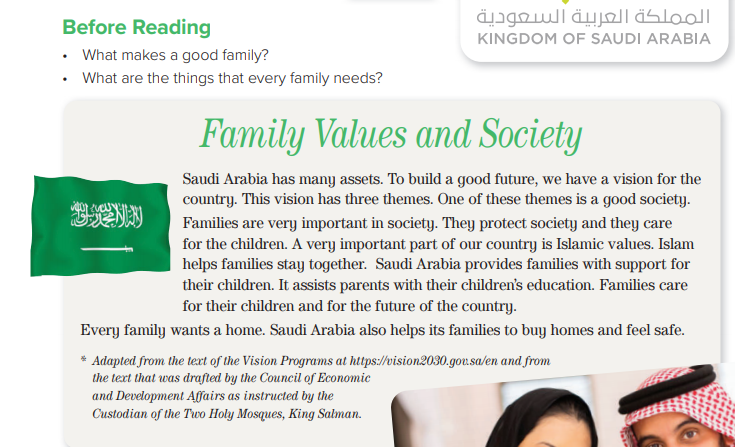 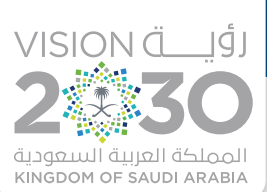 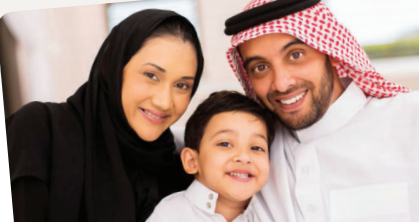 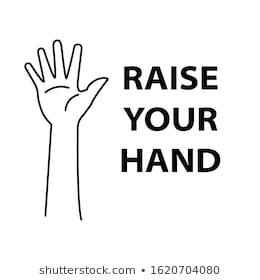 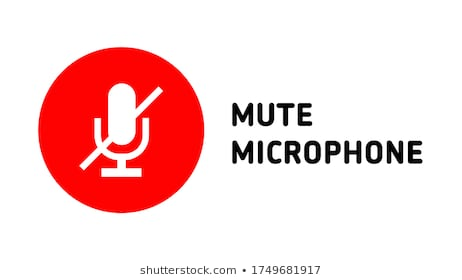 Page 45
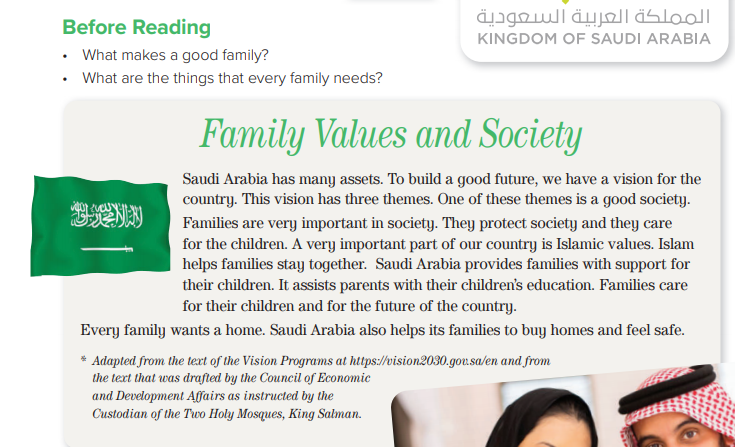 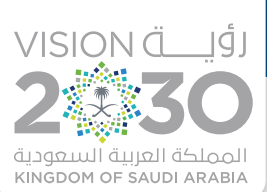 How many themes does the vision have?
How does Islam help families?
What does every family want?
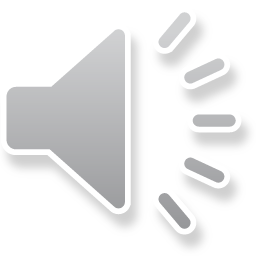 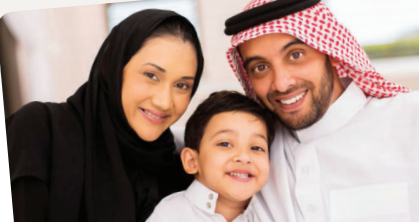 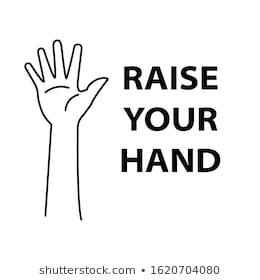 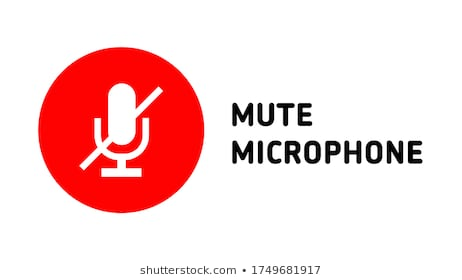 Page 45
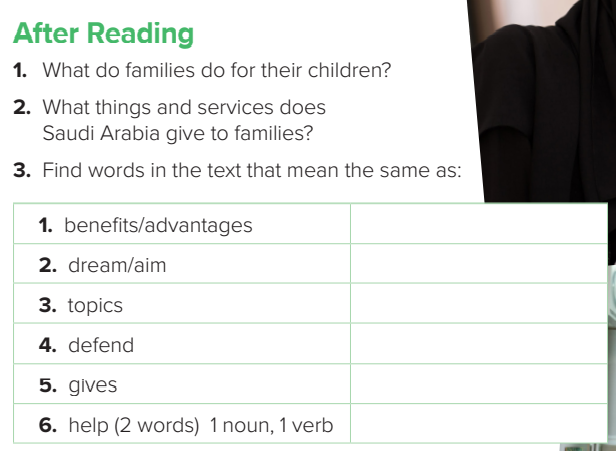 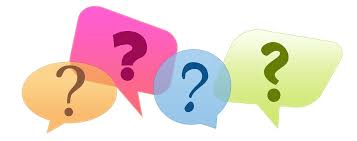 assets
vision
themes
protect
provides
support (n) assist ( v)
1-Families care for their children and for the future of the country.
2-Saudi Arabia gives families support for their children, assists parents with their children’s education and helps them to buy homes and feel safe.
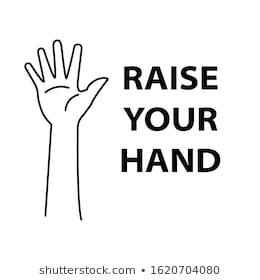 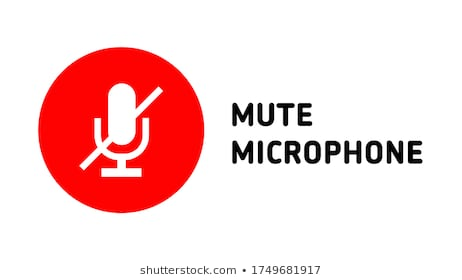 Page 45
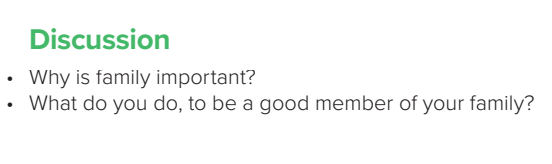 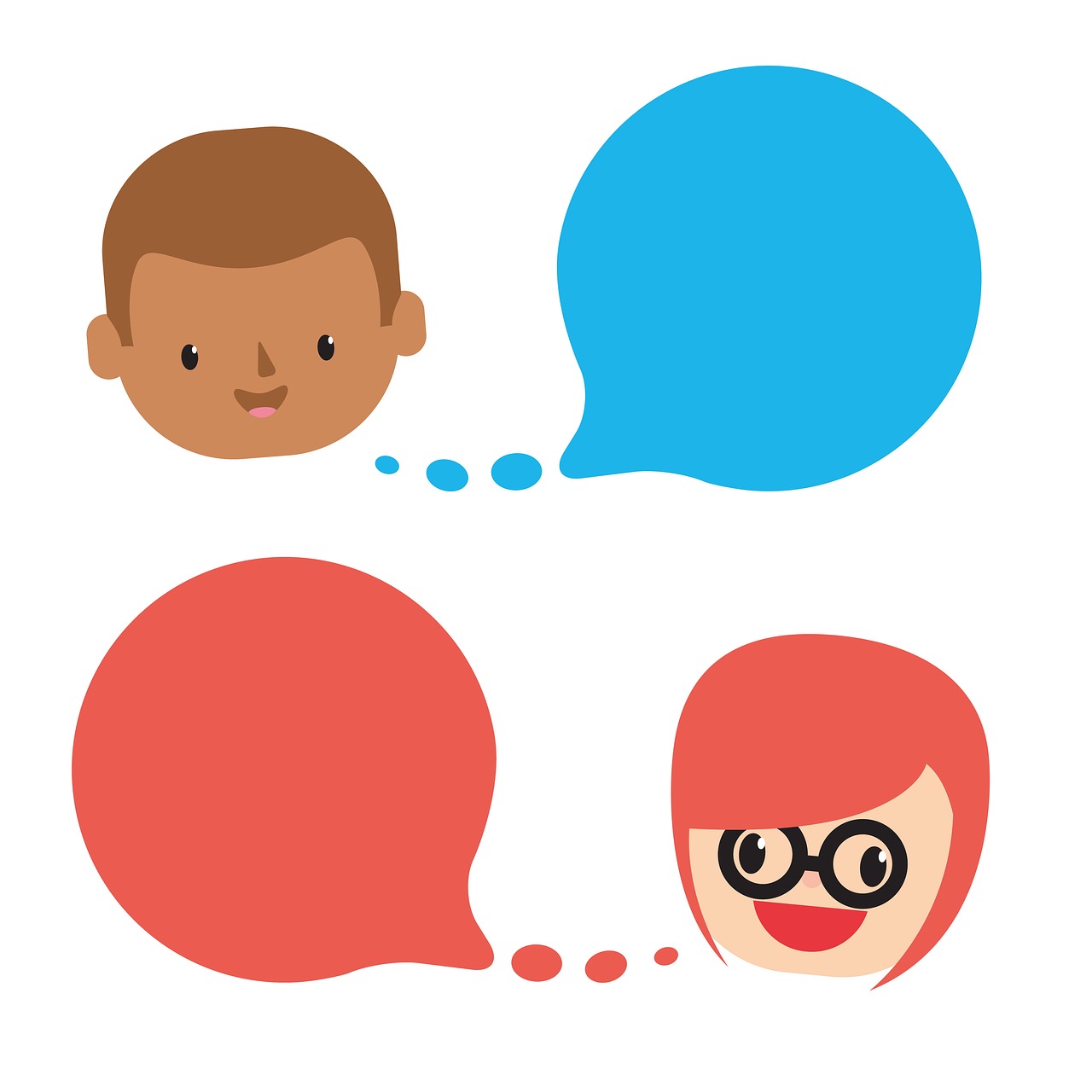 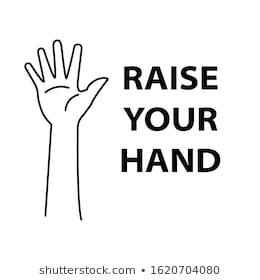 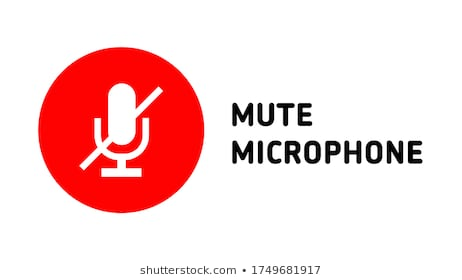 Page 46
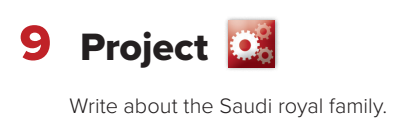 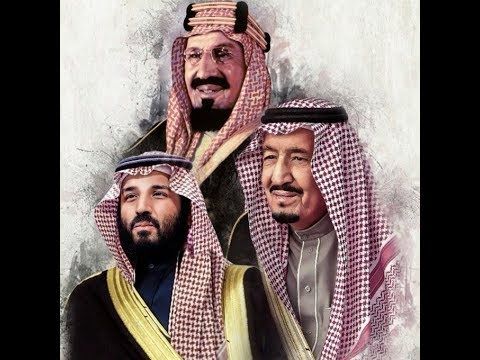 brainstorming
What can you write about?
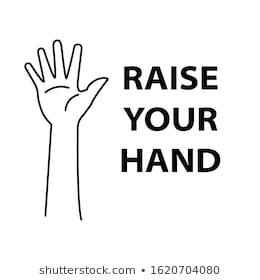 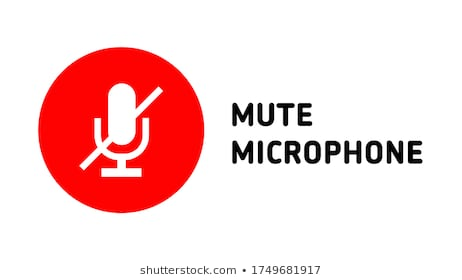 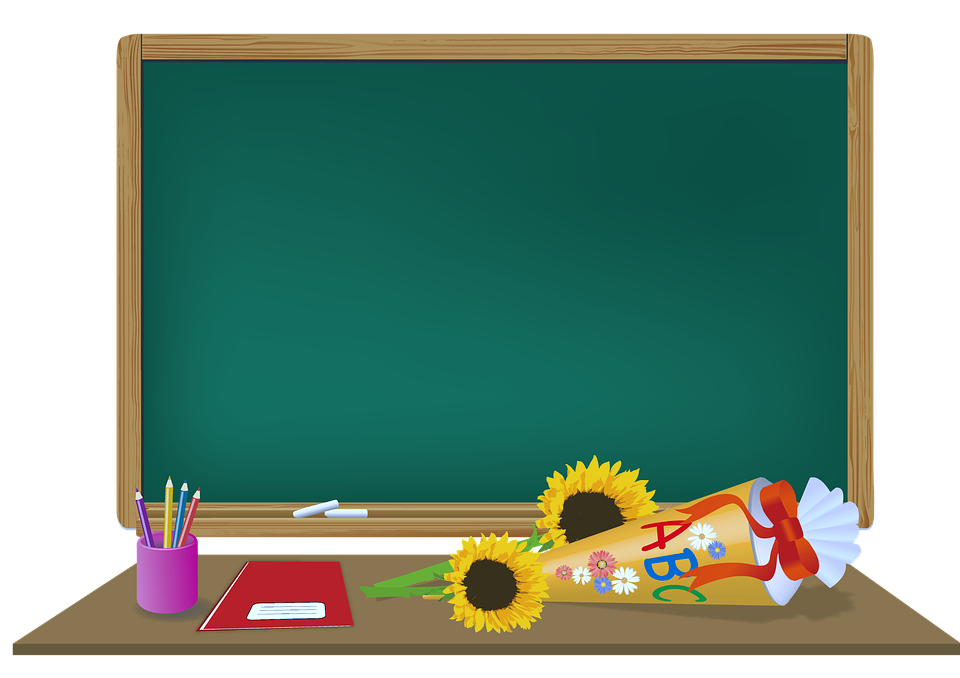 Homework:
Page: 109